ENQUETE "SUICIDE ET PROFESSIONNELS DE SANTE"
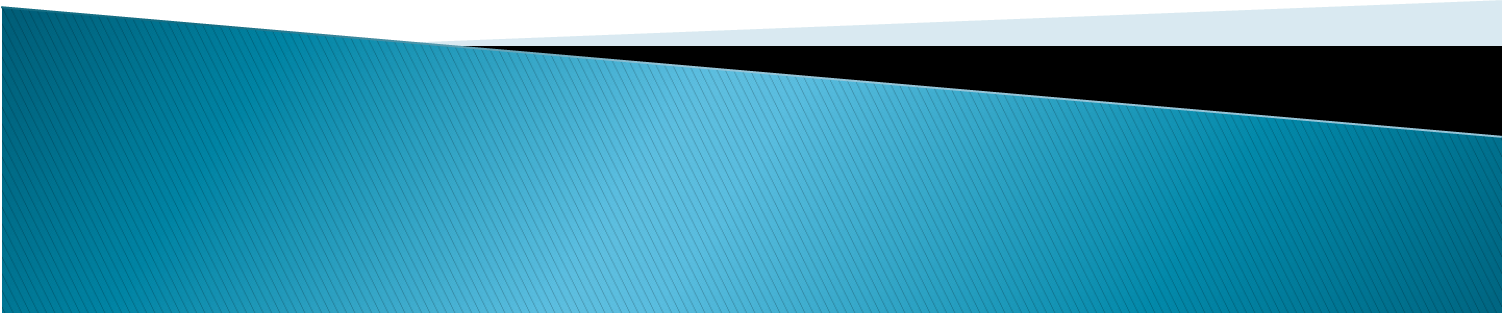 NOVEMBRE 2017
ENQUETE "SUICIDE ET PROFESSIONNELS DE SANTE"
Enquête conçue par l'association SPS : questionnaire et recrutements des Professionnels de Santé.
Support logistique gracieusement offert par EXAFIELD
Du fait de son profil très impliquant, cette enquête a été menée , également de façon gracieuse, avec le concours de la société KARAPACE (société tiers de confiance) afin d'assurer un anonymat total concernant les références récoltées.
LES REPONDANTS
Au total, ce sont 710 professionnels de santé qui ont répondu à cette enquête répartis, comme suit :
Médecins : 		472
Pharmaciens : 	114
Infirmières : 	53
Autres : 	71(Aides soignants, chirurgiens dentistes, masseurs kinésithérapeutes, sages femme, orthophonistes, orthoptistes, pédicures/ podologues, psychologues, étudiants)

Profil :
LES REPONDANTS
Type d'exercice :
Lieu d'exercice :
LES RESULTATS
Q1. Connaissez-vous, dans votre entourage, des Professionnels de Santé qui ont fait une tentative de suicide ?
Q2. Si oui, combien ?
Au total : Nos 710 Professionnels de Santé connaissent 762 confrères, dans leur entourage, qui ont fait une tentative de suicide dont 378 sont arrivés à leur fin.
LES RESULTATS
Q3. A quel point pensez-vous que le suicide d'un professionnel de Santé que vous connaissez remette en question : 
La confiance que vous avez en vous ?
Votre implication dans votre travail ?
LES RESULTATS
Votre organisation de travail ?
La qualité de vos soins ?
LES RESULTATS
Q4. Pensez-vous que ce suicide d'un professionnel de Santé peut favoriser d'autres suicides ?
Q5. Aujourd'hui, connaissez-vous des Professionnels de Santé de votre entourage à risque suicidaire ?Q5bis. Si oui, combien ?
Les 710 Professionnels interrogés estiment qu'ils connaissent 408 Professionnels de Santé, dans leur entourage, qu'ils considèrent comme étant à risque suicidaire.
LES RESULTATS
Q6. Pour l'aider, que lui conseilleriez-vous ?
LES RESULTATS
Q7. Quel est parmi vos conseils celui que vous placerez en premier ?
LES RESULTATS
Q8. Avez-vous déjà eu vous-même des idées suicidaires dont l'origine était toute ou en partie d'ordre professionnel ?
94% des personnes interrogées ont accepté de répondre à cette question !
OUI
LES RESULTATS
SEXE
AGE
LES RESULTATS
TYPE D'EXERCICE
LIEU D'EXERCICE
LES RESULTATS
Q9. A ce moment là, en aviez-vous parlé à quelqu'un ?
OUI
Si oui, à qui ?
BASES 
TROP FAIBLES